W E L C O M E
NDMC
Data Analytical Visualization Team
Where data comes to
life!
9 Months
3 Months Evaluation
6 Months Evaluation
3 Months - DA
01
02
03
04
05
Childhood Mortality Estimation, Using short-time-period and calendar-year-based estimation
Child Health
Fertility Rate
High risk fertility behavior
Perinatal Mortality Rate
3 Months - DA
06
Covid-19 Modelling
Simple Model
Many Evidences 
were 
Communicated
The impact of NPI’s on TC, 
CC, ICU and 
Death
Advanced Models
Performance
All analytical works have been completed successfully
100%
3 Months - VP
Comparing and presenting diseases and risk factors pattern and trend
Tracking SDG and HSTP-II Indicators for assessing the countries attainment
Infectious disease real-time modelling and real-time presenting the impact of intervention policies in disease mitigation
Examining, comparing, and presenting various causes of death and mortality rates for national and regional
6
3 Months - VP
The database design was not complete, and did not align with the output results
01
02
03
04
The interface design was not interactive, expandable, maintainable, re-usable and consistent
Visualization of almost 85% of analysed results were complete
It was maintained locally
Performance
With respect to our defined objective we were at:
1%
Lets Look a head, now!
6 Months Plan- Evaluation O-01
01
Digitization of routine activities of the data analytics ad visualization team and other case teams. Developing a central, easy to use and publicly accessible platform for quantifying and interactively presenting most common burden of disease at national and sub-national level. Moreover, implementing and deploying the basic ideology of real time disease modelling for real time decision making. Developing central DB for viz modules.
Expected results : Web-based applications and guidelines for the platforms
Digitization
GESHIARO/Malaria
With: GP/M
NBD
NHDx
Covid-19
Data for All!
Wider content and interactive representations
EHeRAMS
With: Resilience
In depth analysis of CMD and SD, and modelling to forecast and estimate the disease progressions
RTDS and NDMC
 Web
ERP
E.P.P
Advanced python based EDHS data analyzer and result generator
Digitization
12
6 Months Plan- Evaluation O-02
02
Providing Python package code for the selected EDHS Program indicators listed in the Guide to EDHS Statistic.
Expected results : Python packages and documentations
Data Analysis
14
Data Analysis – con…
15
6 Months Plan- 
Evaluation 
O-08 and O-09
02
Applying Data Science to solve at least one health sector challenges
Expected results : Evidence briefs and methodological papers
6 Months Plan- 
Evaluation 
O-10 – World Bank Project
10
Capacitate the effective utilization and use of health data at both continental and regional levels through application of health data science
Expected results : Training materials and enabled trainees
6 Months Plan- 
Evaluation 
O-11 – Capacity Builder (Gemachu)
10
Increasing the Teams capacity through various intensive trainings
Expected results : Training completion certificates
Other Activities
01
4 Evidence Briefs
02
3  Abstract submission
03
Interoperability
04
04
EWARS
Activity Analysis 
and Challenges
We were able to collaborate with various local and international contributors and collaborators
01
02
03
04
NBD and Covid-19 platforms are now at more stable and interactive version
We were able widen our scope of health data analysis and achieve more
There is still a gap in defining profound research question and identifying indicators for certain diseases or mortality – Low inter-case team collaboration
What's Next?
A-01
V-02
A-03
A-04
Include more indicators or re-shape existing indicators for U5-MR and NN-MR, and apply DS concepts to identify significance of these parameters and to forecast
Visually enriching and enhancing the visualization hub, by collecting comments from local and international experts
To model advanced under-five mortality rate estimation
Completing planned yet incomplete analytical works.
V-05
V-06
V-07
V-08
A/V-09
National health data exchange platform – Analysed Data catalog
Trade-off between NP intervention and vaccine  intervention
Completing a dynamic and real-time design of Covid-19
NDMC website localization and interface enhancement
Automated Result submission for viz modules
V-09
D-10
O-11
V-12
V-13
Basics and advanced health data science face-to-face and online training material will be partially completed/ accredited
Others PPE, Sero and Grant management unit dashboards – work guideline, requirement and framework : part of E.R.P or RTDS
E.R.P assessment will be completed and at least one EPHI center’s work will be automated (HR or Finance)
A work on EWAR will be started – Malaria Outbreak prediction and impact mitigation
Automating Health-Atlas – with BoD
New staffs
EPHI compound climate statistics from 1980 - 2018
Validating climate parameters indexes, and developing predictive models for malaria outbreak – Fistum will lead EWAR 
Modeling impact of climate factors on seasonal diseases
Creating dynamic and interactive maps and integrating with NDMC portal
Mapping BOD at Woreda level
Mapping malaria risk areas
Prepare manual for GIS Introductory training
Viral load, 2030 count down analysis, and covid-19 modelling
25
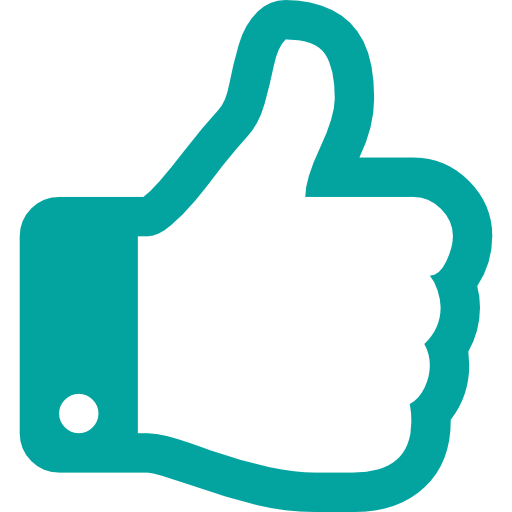 T H A N K S
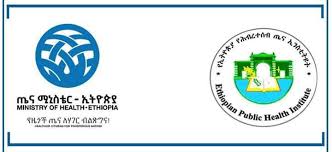